Hinweise für Team Manager zur Meldung für den Schwerter RuhrCup 2025
Neue Meldeplattform der DLRG
Die DLRG hat eine neue Meldeplattform entwickelt, um allen Gliederungsebenen die Meldung zu Wettkämpfen über ein einheitliches Online-Portal zu ermöglichen.

Der Schwerter RuhrCup wurde als Pilotveranstaltung ausgewählt, um erstmals die Onlinemeldung über das neue Portal durchzuführen. 

Bei Anregungen oder Fragen, freuen wir uns über eine Rückmeldung per Mail an dlrg-pilot@lisasp.org.
Meldeportal Rettungssport
12.2024
2
Grundsätzlicher Ablauf der Meldung
Die Meldung erfolgt in drei Schritten:

Einmalige, grundsätzliche Registrierung als Teammanager für Eure Gliederung auf dem Meldeportal. Dieser Schritt ist nur bei der ersten Benutzung nötig.
Meldung für den RuhrCup anlegen
Meldung eingeben im Onlineportal

Bei Fragen / Feedback zum Meldeportal schreibt bitte eine mail an dlrg-pilot@lisasp.org . Dennis Fabri und Rüdiger Schlosser werden sie beantworten.
Meldeportal Rettungssport
12.2024
3
1. Registrierung als Teammanager
Das Meldeportal benutzt den DLRG-Account (im ISC) zur Legitimierung des Zugangs. Zentrale Voraussetzung ist daher ein DLRG-Account. Hinweise hierzu sind am Ende der Präsentation angefügt.
Mit der Registrierung als Teammanager werdet Ihr für Eure Gliederung als Berechtigter zur Meldung von Wettkämpfen im Meldeportal freigegeben. 
Das Meldeportal sendet hierzu sofort eine mail an rettungssport@gliederung.dlrg.de Sobald der Link bestätigt wurde, seid ihr  Teammanager für diese Gliederung.
Die Funktion „Teammanager“ für das Meldeportal kann mehreren Personen einer Gliederung zugewiesen werden.
Meldeportal Rettungssport
12.2024
4
1. Registrierung als TeammanagerDer Link zum Portal
Meldeportal aufrufen: https://competition.dlrg.net/
„Anmelden“ klicken 
Im ISC einloggen
Berechtigungen anfordern über den Icon
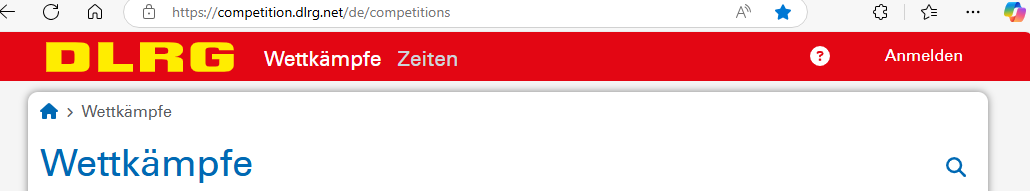 2
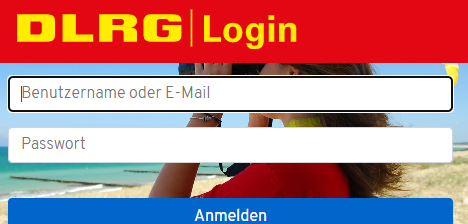 3
4
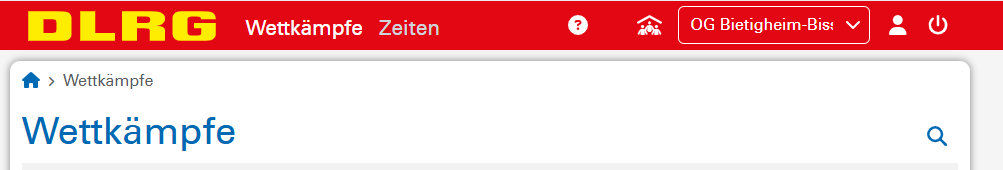 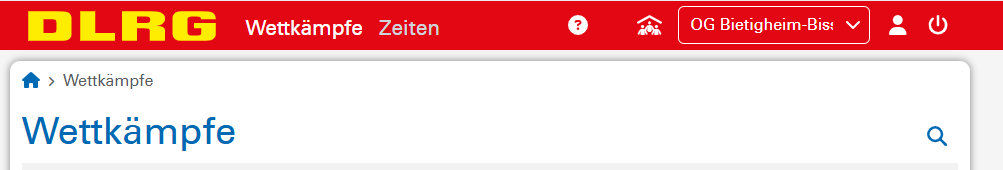 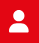 Meldeportal Rettungssport
12.2024
5
1. Registrierung als TeammanagerTeammanager Berechtigung anfordern
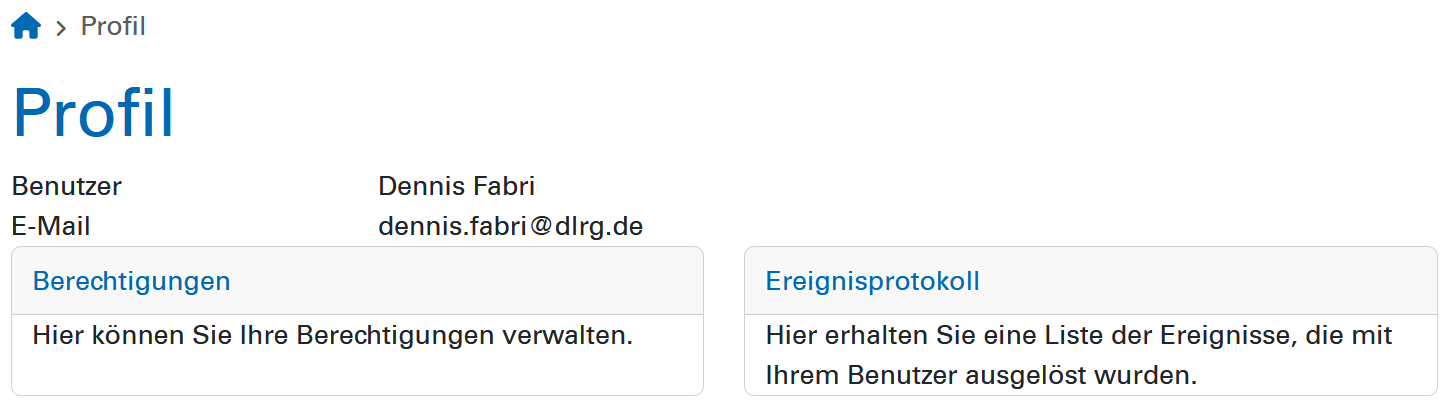 „Berechtigungen“ klicken
     klicken
Ortsgruppe auswählen & Datenschutzerklärung zustimmen
Damit wird eine Anfrage an die Rettungssport-Adresse der Gliederung gesendet. Die Bestätigung wird dem  Team manager per mail weitergeleitet. Erst dann kann gemeldet werden.
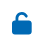 5
6
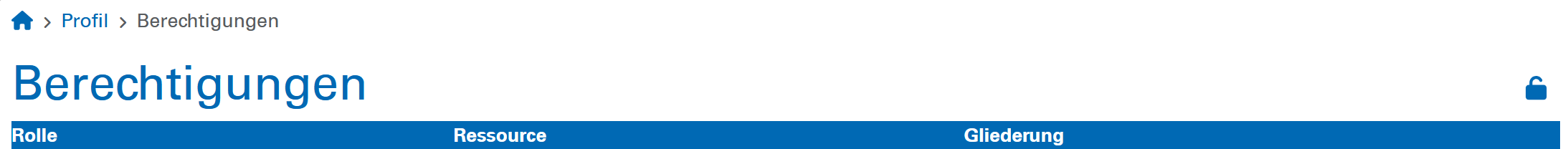 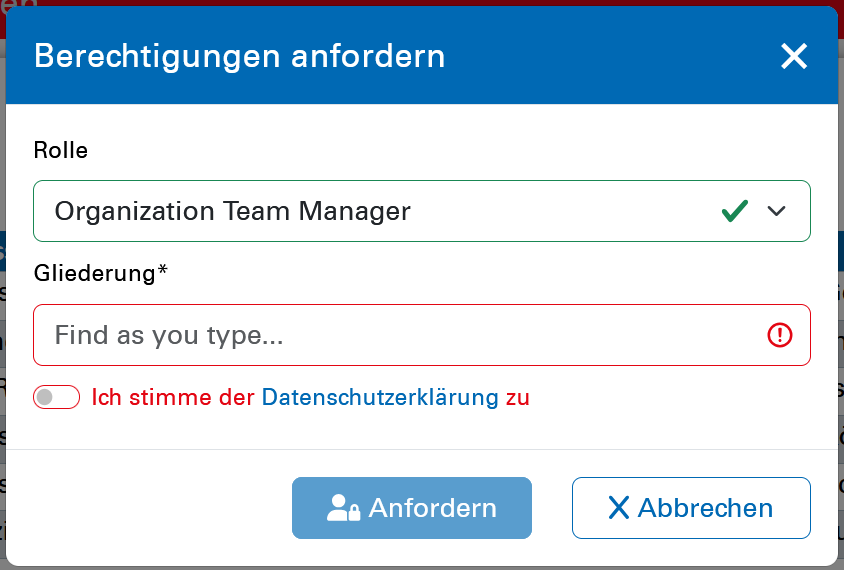 7
Meldeportal Rettungssport
12.2024
6
2. Meldung anlegen (1/2)
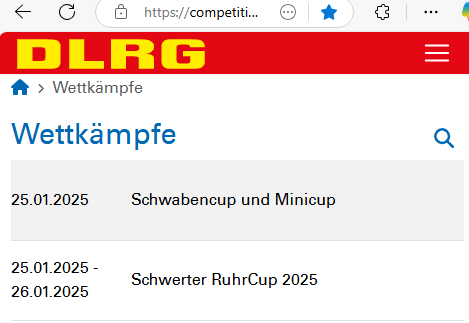 Hauptseite aufrufen 
Wettkampf auswählen
Meldung beginnen 

Hinweis: Die Meldung wird einer Gliederung zugeordnet, nicht einer Person. Habt ihr mehrere Team Manager, können alle die Meldung bearbeiten.
1
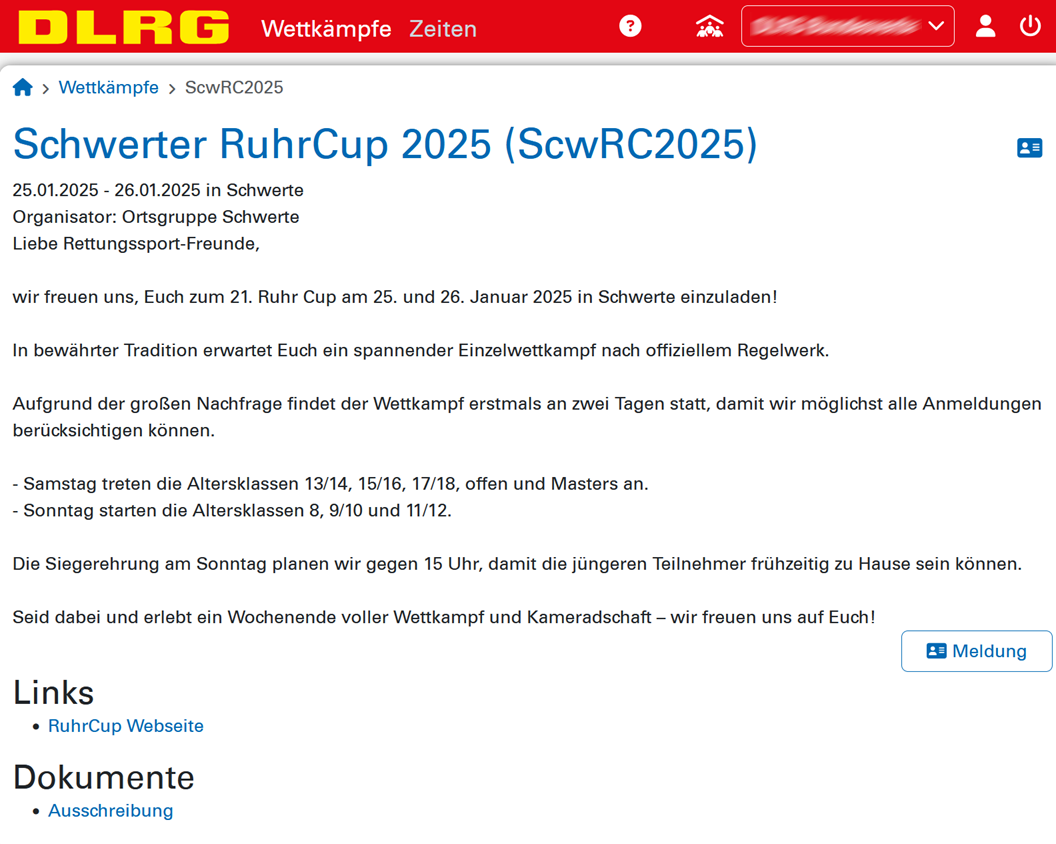 2
3
Meldeportal Rettungssport
12.2024
7
2. Meldung anlegen (2/2)
Meldungszugang anfordern
Datenschutzerklärung bestätigen (Schalter drücken)
Anfordern 
Damit wird die Meldung für den RuhrCup automatisch freigegeben. Die Meldung ist nach wenigen Augenblicken möglich.
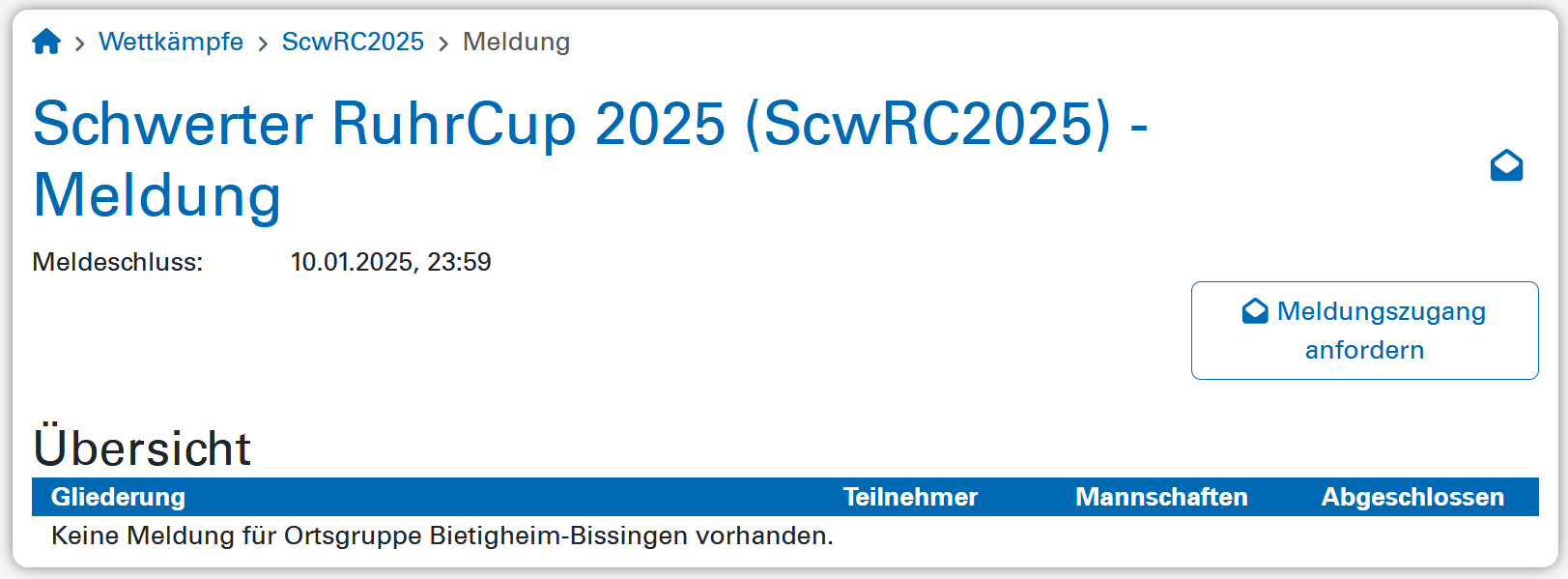 4
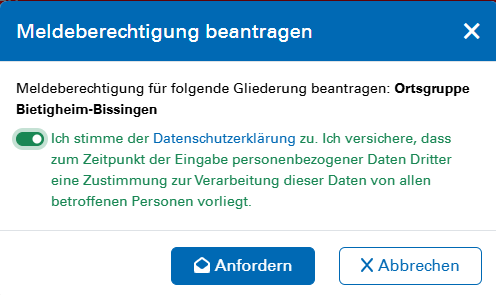 5
6
Meldeportal Rettungssport
12.2024
8
3. Meldung eingeben
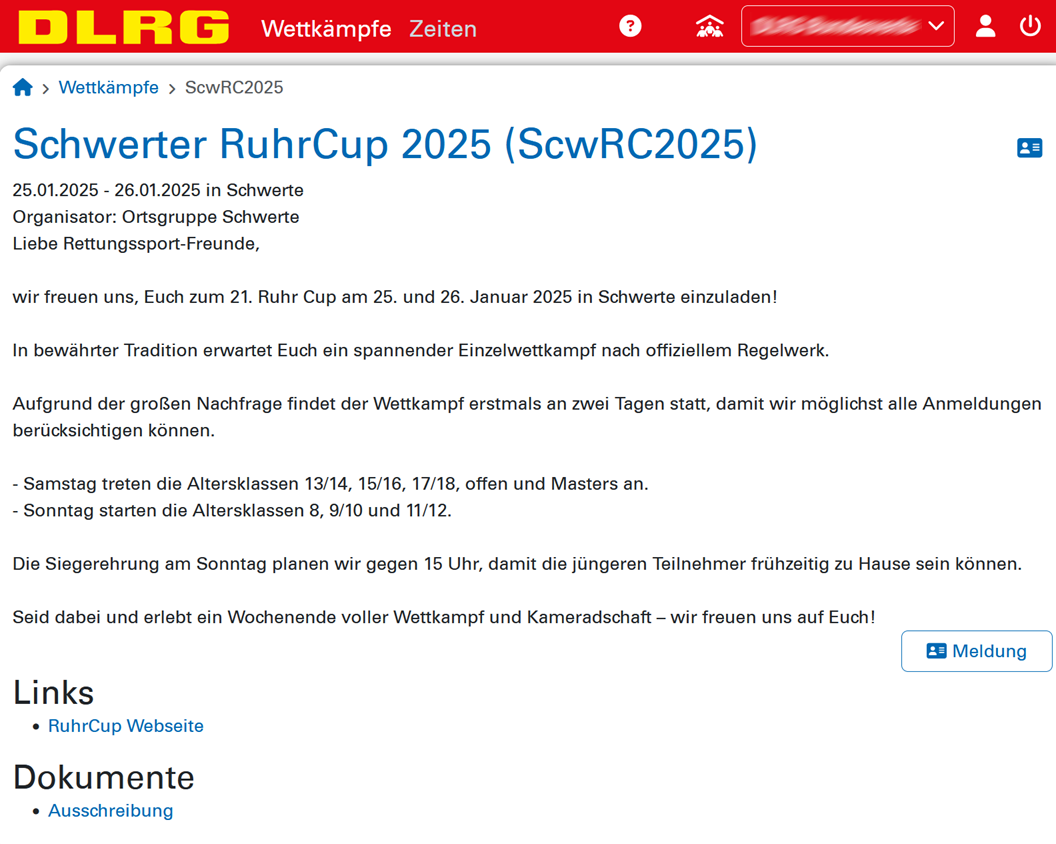 Hauptseite aufrufen und Wettkampf auswählen
Meldung anklicken
In der Meldeübersicht die Gliederung anklicken
2
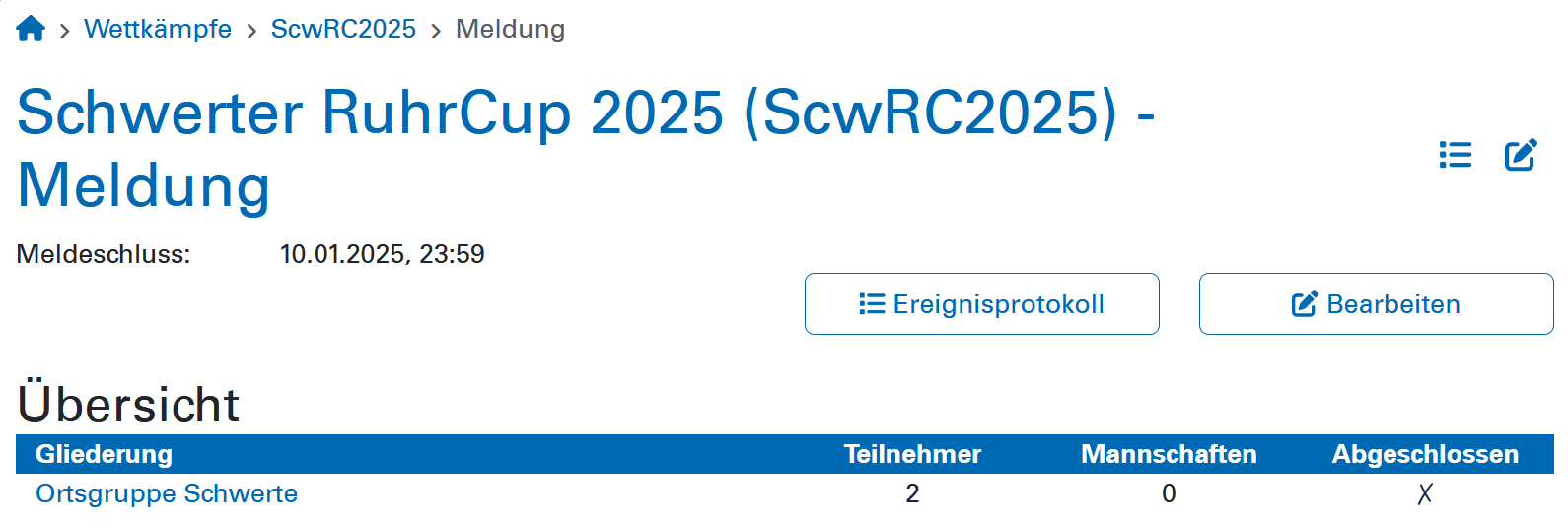 3
Meldeportal Rettungssport
12.2024
9
3. Meldung Teilnehmer anlegen
Button „Teilnehmer hinzufügen“ drücken
Teilnehmer eingeben und „hinzufügen“ drücken
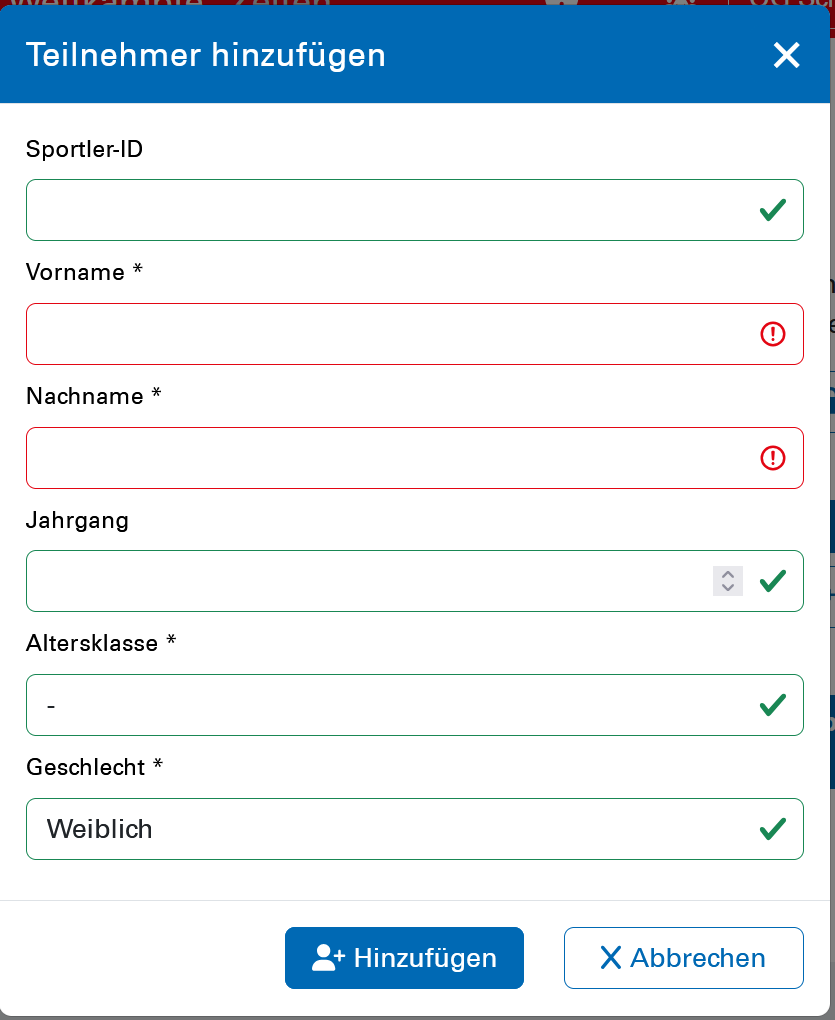 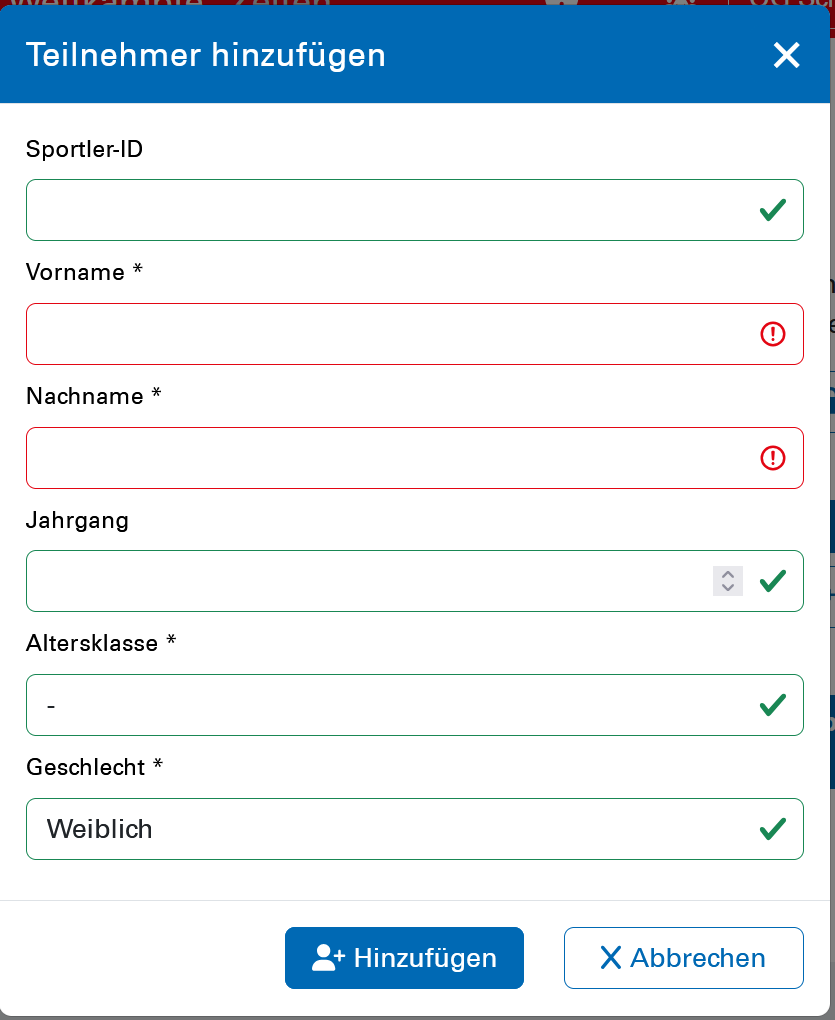 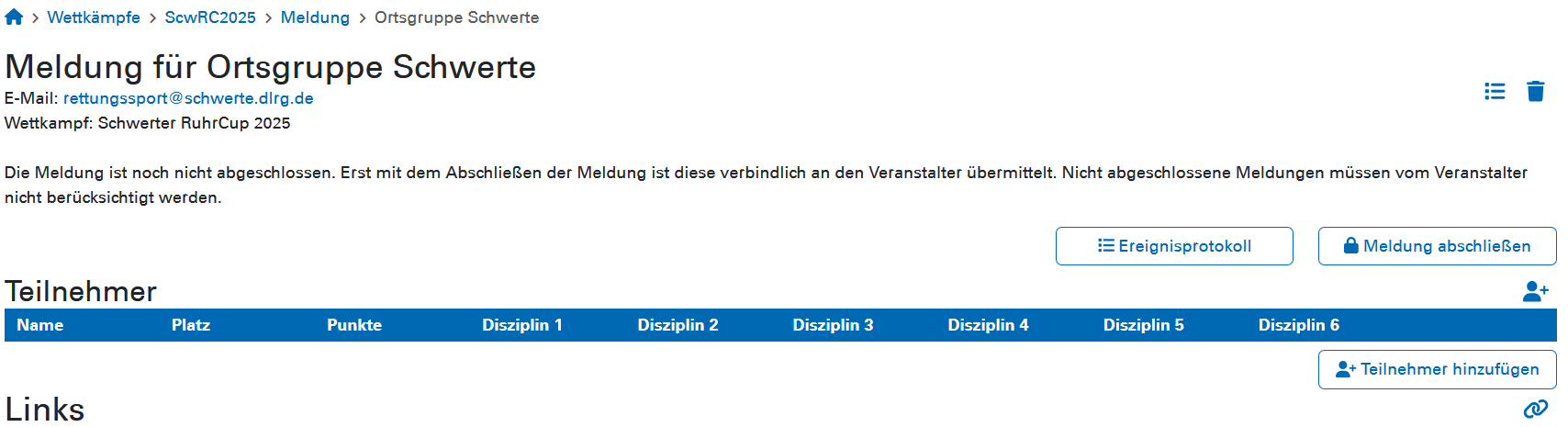 1
2
Meldeportal Rettungssport
12.2024
10
3. Meldung Teilnehmer ändern / bearbeiten / löschen
Namen, Geschlecht, Jahrgang, AK ändern
Zeiten und Punkte bearbeiten
 Teilnehmer Löschen
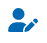 Bitte für den RuhrCup Zeiten für jede Disziplin angeben.
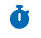 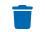 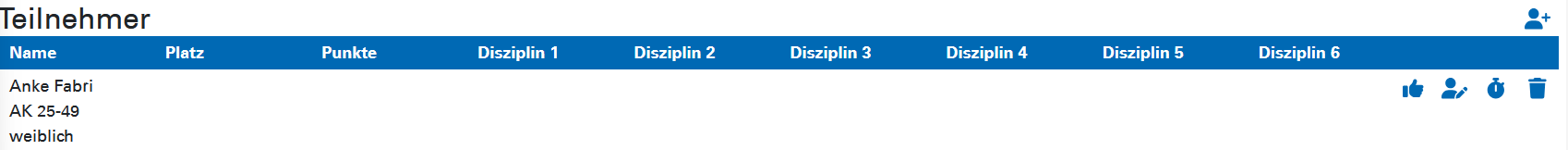 Meldeportal Rettungssport
12.2024
11
3. MeldungMeldung abschicken
Wenn alle Daten eingegeben sind,muss die Meldung abgeschlossen werden. 
Bei diesem Schritt werden EureEingaben überprüft.
Die Pflichtangaben müssen bestätigt werden.

Damit signalisiert ihr dem Ausrichter, das alles fertig ist.
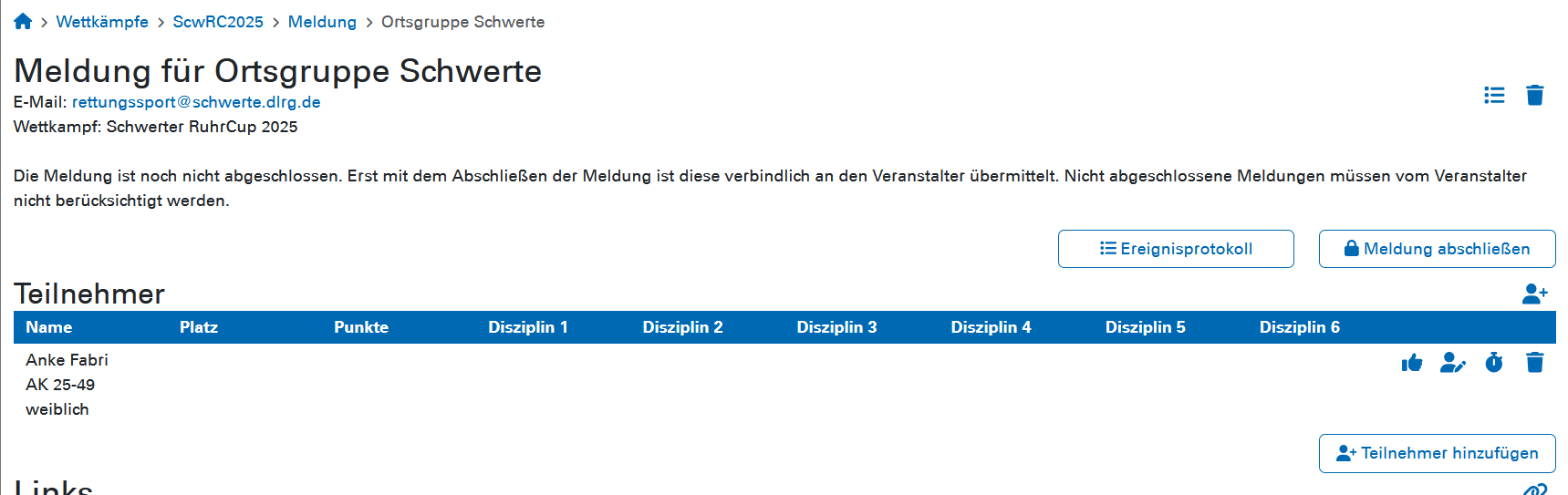 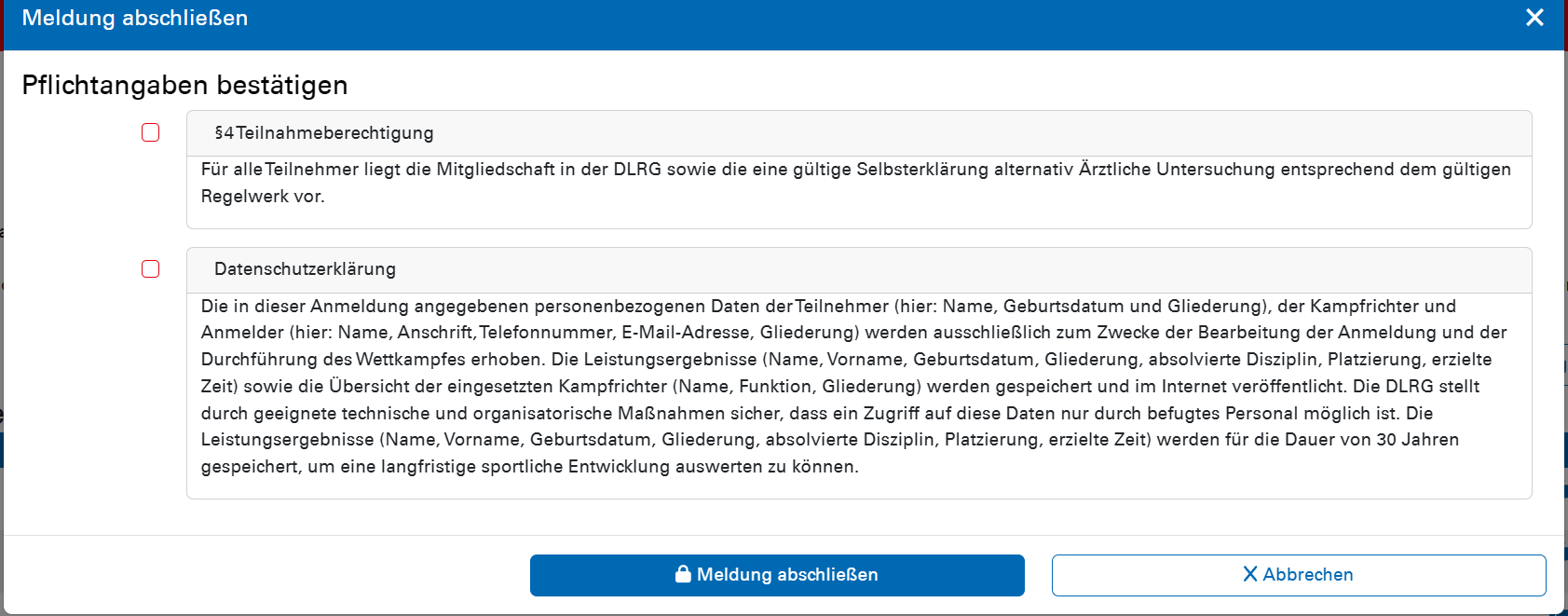 Meldeportal Rettungssport
12.2024
12
3. Meldung Abgeschlossene Meldung ändern
Eine abgeschlossene Meldung kann jederzeit vor Meldeschluss wieder geöffnet werden. Dadurch sind Änderungen möglich.



Nicht vergessen: nach Änderung erneut abschließen.
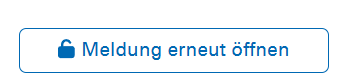 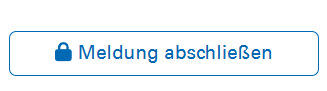 Meldeportal Rettungssport
12.2024
13
3. Meldung Kampfrichter
Für den RuhrCup gibt es eine Altersklasse zur Erfassung der Kampfrichter
Altersklasse: Kampfrichter
Der Jahrgang muss nicht angegeben werden, als Geschlecht wird automatisch „gemischt“ eingetragen.
Meldeportal Rettungssport
12.2024
14
Backup Registrierung ISC
Voraussetzungen
Damit eine Gliederung das Meldeportal benutzen kann, muss diese korrekt im ISC eingerichtet sein. Dies ist bereits der Fall, wenn man die unterschiedlichen Funktionen im ISC nutzt.
Es muss ein Vertrag zur Auftragsverarbeitung bestehen. Siehe Datenschutzhttps://atlas.dlrg.de/confluence/display/AN/Datenschutz
Es muss eine Funktions-E-Mail-Adresse für den Rettungssport eingerichtet sein. Allgemeine Informationen zum Gliederungsaccount:
https://atlas.dlrg.de/confluence/display/AN/Gliederungsaccount
Meldeportal Rettungssport
12.2024
16